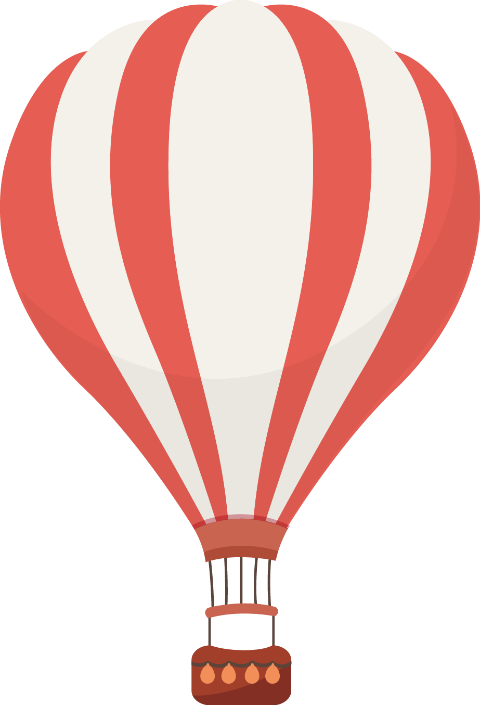 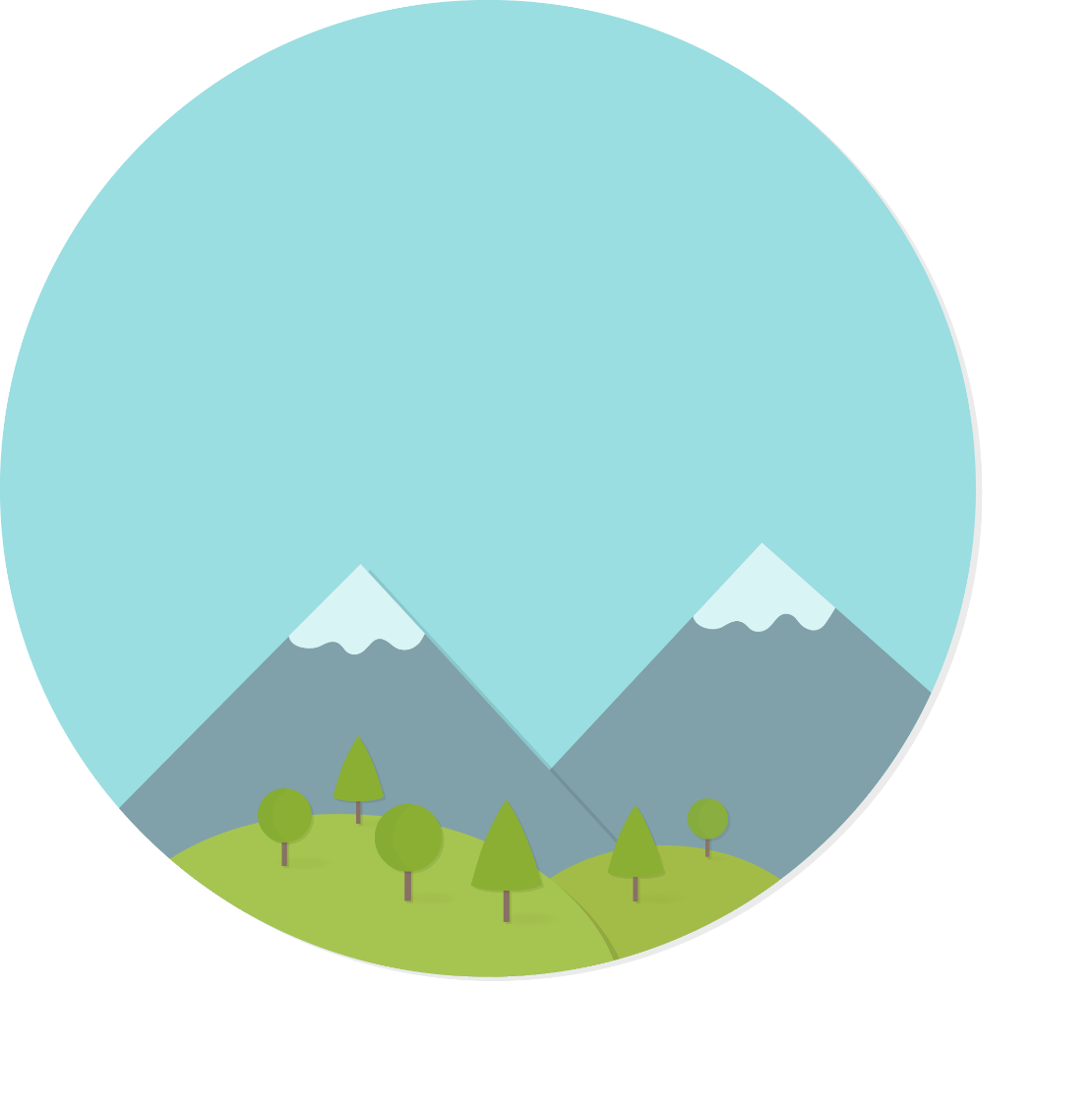 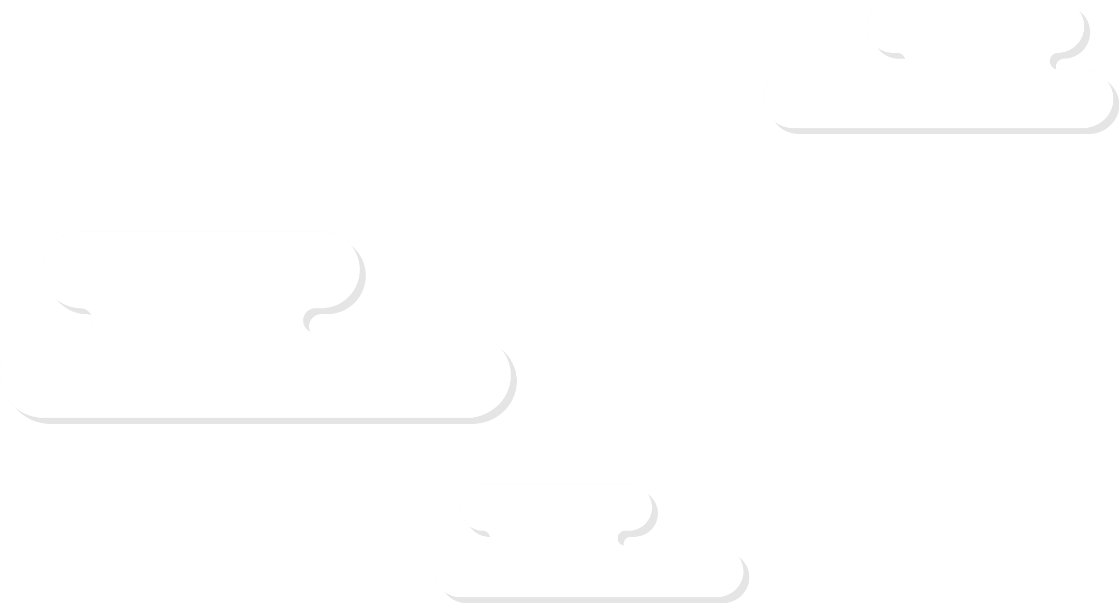 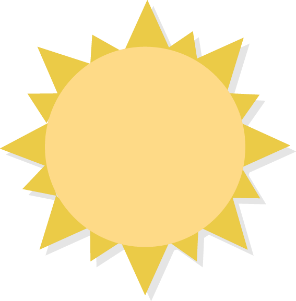 单击此处添加标题
此处添加详细具体的说明和描述文字
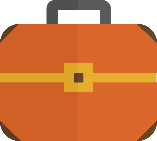 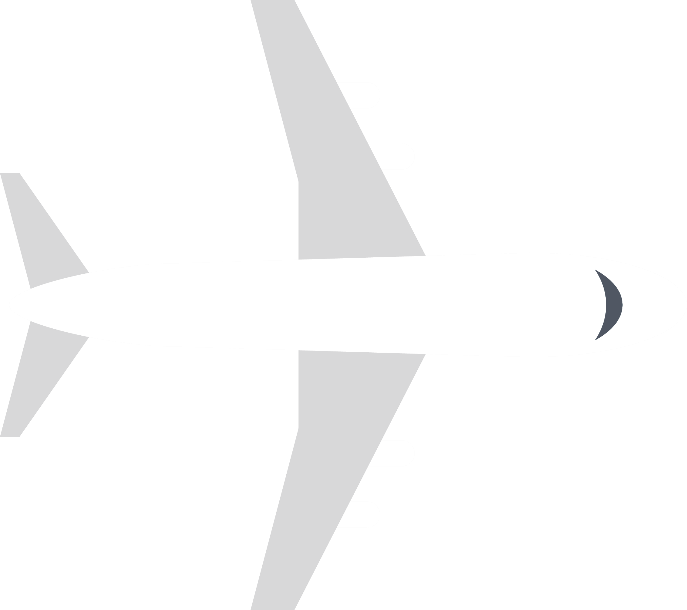 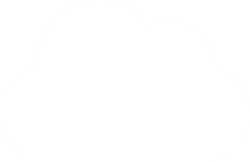 04
CONTENTS
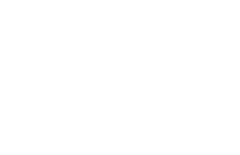 单击此处添加标题
此处添加详细具体的说明和描述文字
01
单击此处添加标题
此处添加详细具体的说明和描述文字
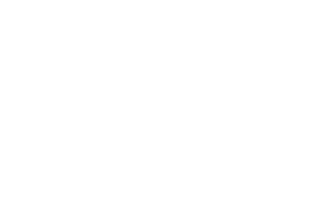 03
单击此处添加标题
此处添加详细具体的说明和描述文字
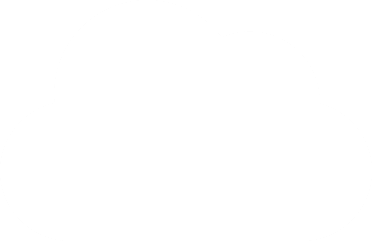 02
单击此处添加标题
此处添加详细具体的说明和描述文字
单击此处添加标题
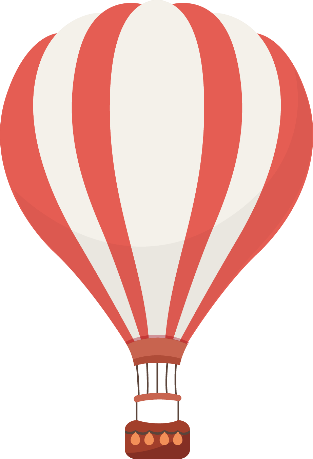 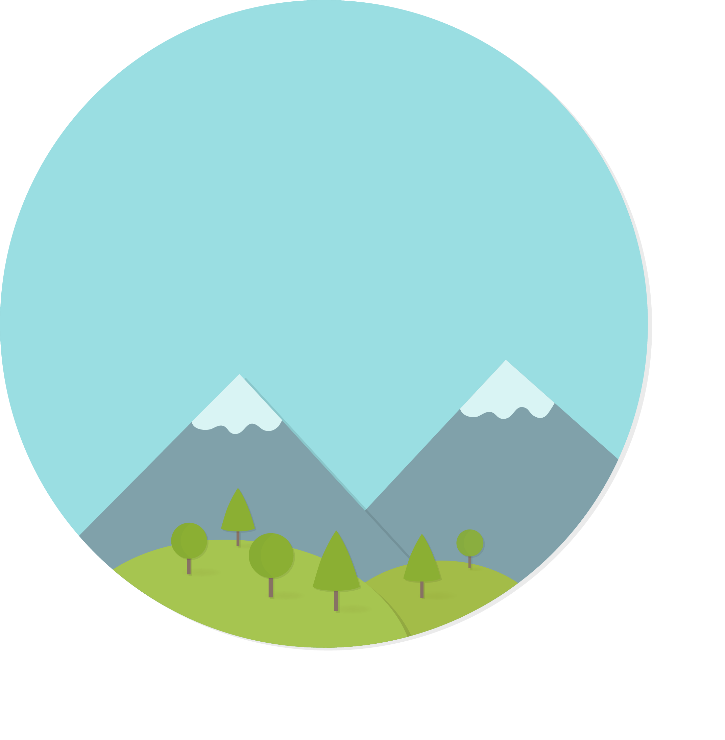 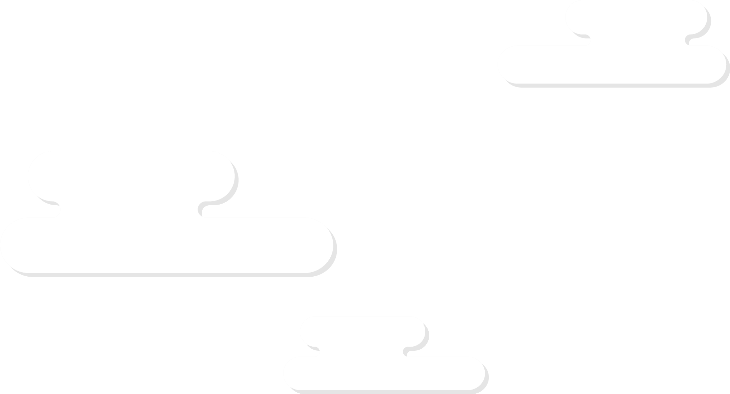 CHAPTER 01
单击此处添加标题
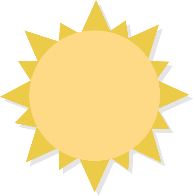 此处添加详细具体的说明和描述文字。此处添加详细具体的说明和描述文字。此处添加详细具体的说明和描述文字。此处添加详细具体的说明和描述文字。此处添加详细具体的说明和描述文字。此处添加详细具体的说明和描述文字。此处添加详细具体的说明和描述文字。此处添加详细具体的说明和描述文字。此处添加详细具体的说明和描述文字。
单击此处添加标题
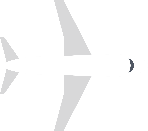 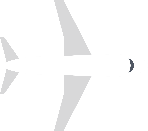 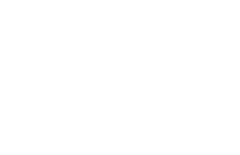 01
此处添加详细具体
的说明和描述文字
此处添加详细具体
的说明和描述文字
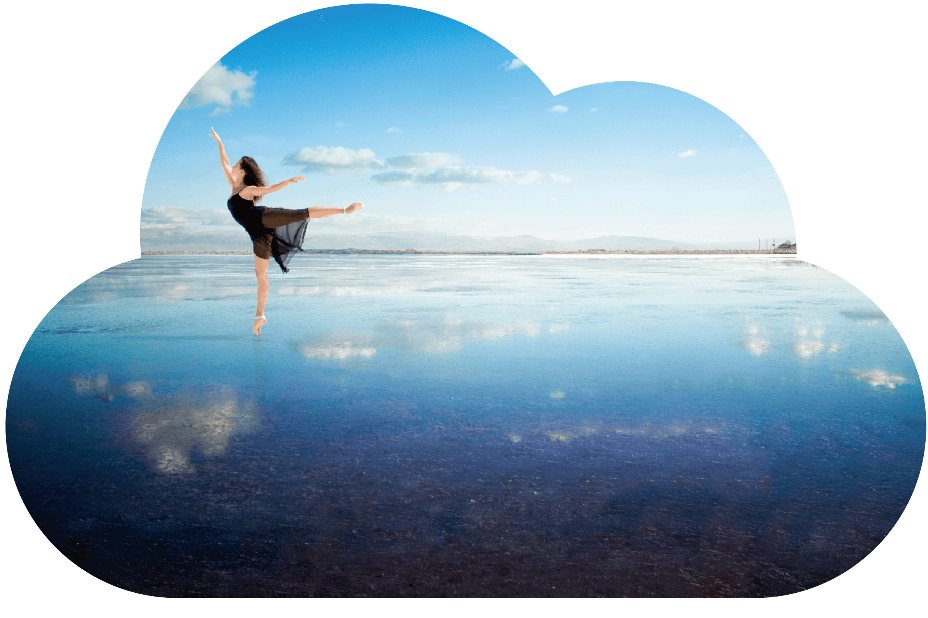 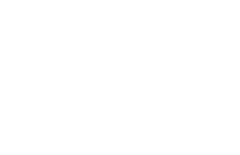 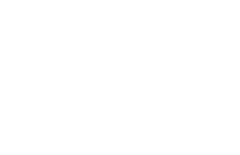 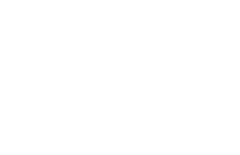 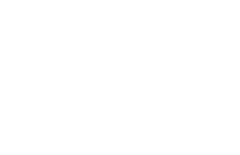 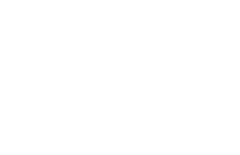 02
03
04
05
06
此处添加详细具体
的说明和描述文字
此处添加详细具体
的说明和描述文字
此处添加详细具体
的说明和描述文字
此处添加详细具体
的说明和描述文字
单击此处添加标题
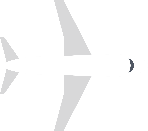 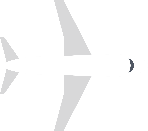 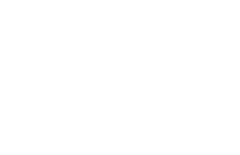 01
此处添加详细具体的说明和描述文字。此处添加详细具体的说明和描述文字。
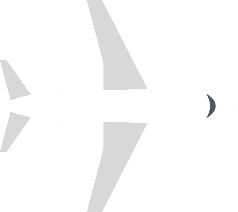 此处添加详细具体的说明和描述文字。此处添加详细具体的说明和描述文字。
此处添加详细具体的说明和描述文字。此处添加详细具体的说明和描述文字。
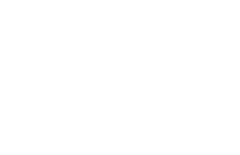 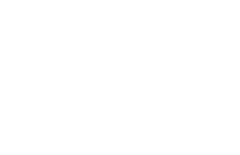 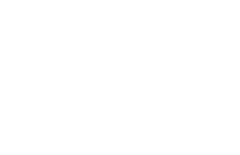 02
03
04
此处添加详细具体的说明和描述文字。此处添加详细具体的说明和描述文字。
单击此处添加标题
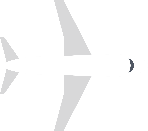 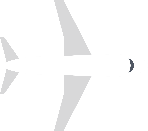 此处添加详细具体的说明和描述文字。此处添加详细具体的说明和描述文字。此处添加详细具体的说明和描述文字。
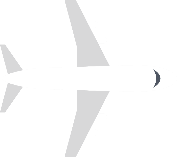 此处添加详细具体的说明和描述文字。此处添加详细具体的说明和描述文字。此处添加详细具体的说明和描述文字。此处添加详细具体的说明和描述文字。
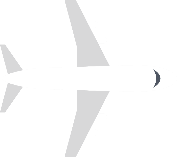 此处添加详细具体的说明和描述文字。此处添加详细具体的说明和描述文字。此处添加详细具体的说明和描述文字。此处添加详细具体的说明和描述文字。此处添加详细具体的说明和描述文字。
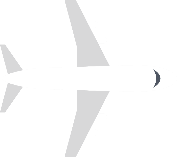 单击此处添加标题
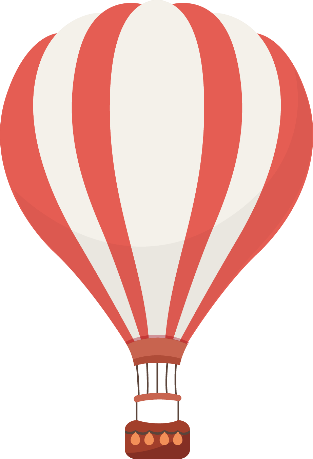 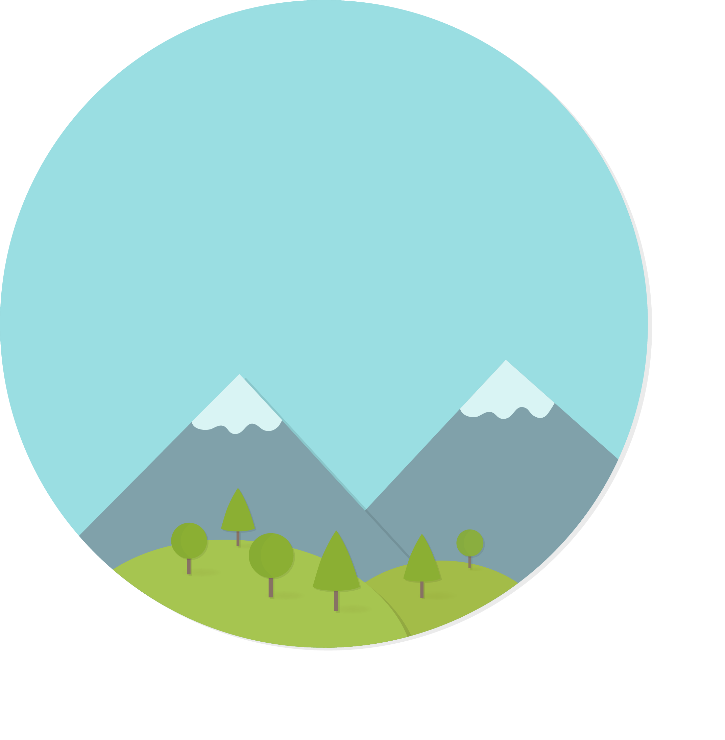 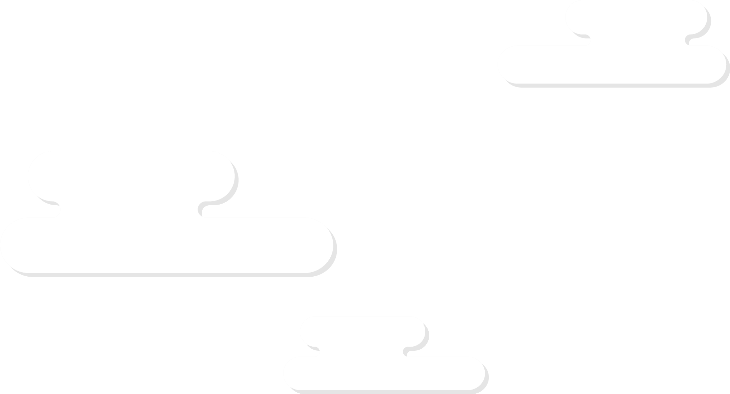 CHAPTER 02
单击此处添加标题
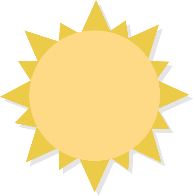 此处添加详细具体的说明和描述文字。此处添加详细具体的说明和描述文字。此处添加详细具体的说明和描述文字。此处添加详细具体的说明和描述文字。此处添加详细具体的说明和描述文字。此处添加详细具体的说明和描述文字。此处添加详细具体的说明和描述文字。此处添加详细具体的说明和描述文字。此处添加详细具体的说明和描述文字。
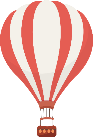 单击此处添加标题
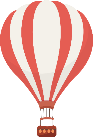 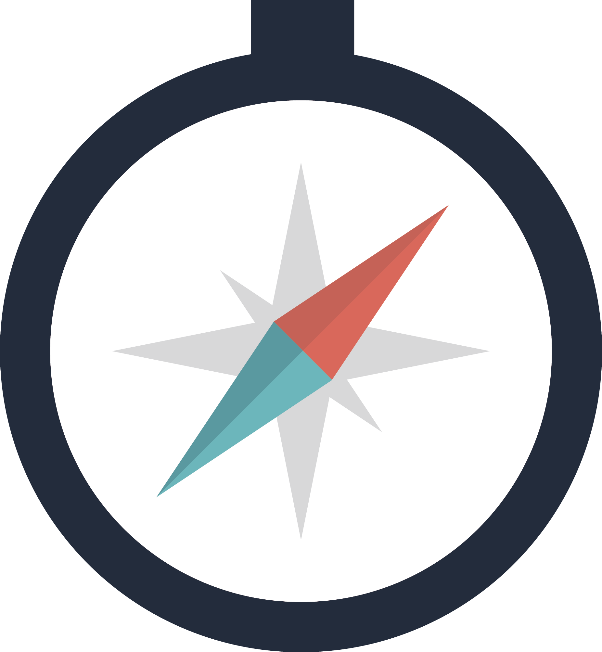 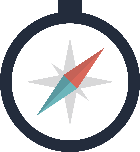 此处添加详细具体的说明和描述文字。
此处添加详细具体的说明和描述文字。
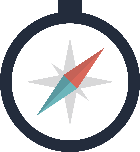 此处添加详细具体的说明和描述文字。
此处添加详细具体的说明和描述文字。
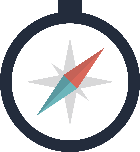 此处添加详细具体的说明和描述文字。
此处添加详细具体的说明和描述文字。
单击此处添加标题
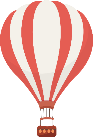 单击此处添加标题
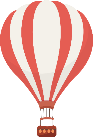 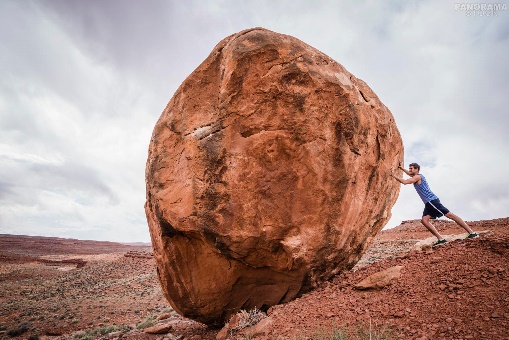 单击此处添加标题
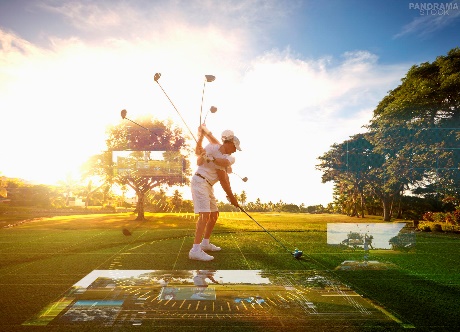 此处添加详细具体的说明和描述文字。此处添加详细具体的说明和描述文字。
单击此处添加标题
单击此处添加标题
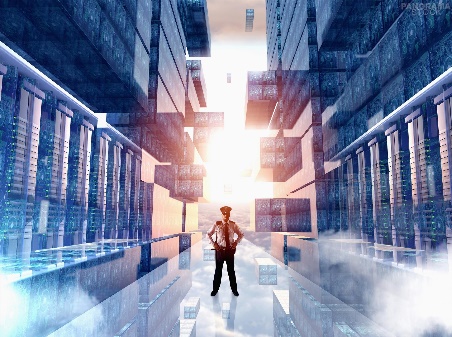 此处添加详细具体的说明和描述文字。此处添加详细具体的说明和描述文字。
此处添加详细具体的说明和描述文字。此处添加详细具体的说明和描述文字。
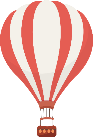 单击此处添加标题
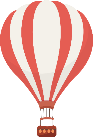 此处添加详细具体的说明和描述文字。
此处添加详细具体的说明和描述文字。
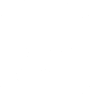 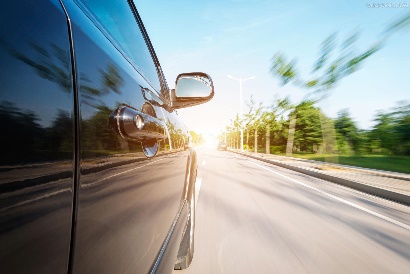 此处添加详细具体的说明和描述文字。
此处添加详细具体的说明和描述文字。
此处添加详细具体的说明和描述文字。
此处添加详细具体的说明和描述文字。
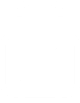 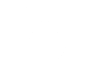 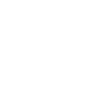 此处添加详细具体的说明和描述文字。
此处添加详细具体的说明和描述文字。
单击此处添加标题
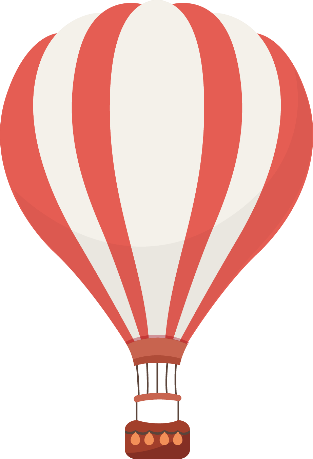 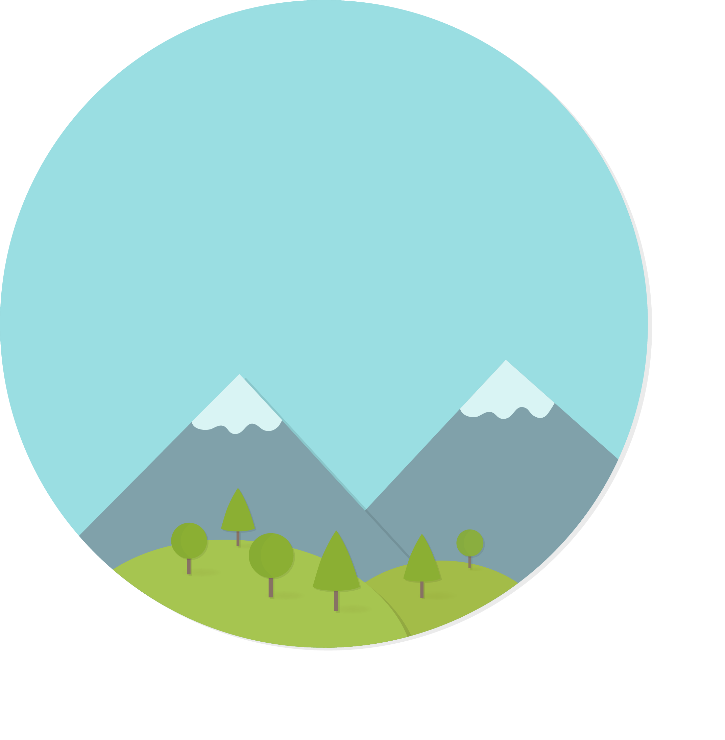 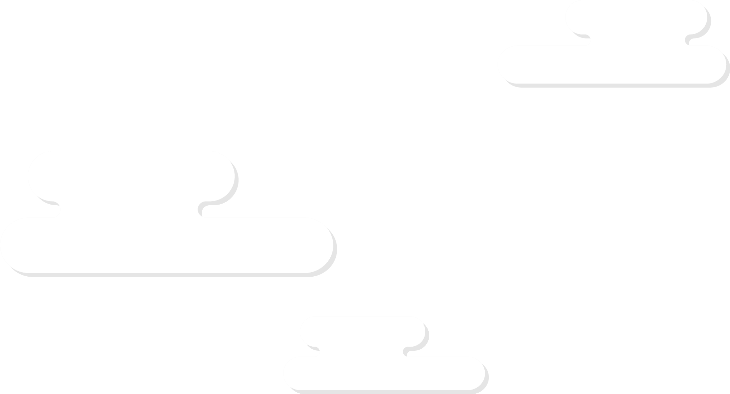 CHAPTER 03
单击此处添加标题
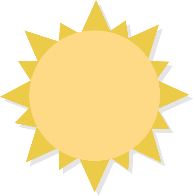 此处添加详细具体的说明和描述文字。此处添加详细具体的说明和描述文字。此处添加详细具体的说明和描述文字。此处添加详细具体的说明和描述文字。此处添加详细具体的说明和描述文字。此处添加详细具体的说明和描述文字。此处添加详细具体的说明和描述文字。此处添加详细具体的说明和描述文字。此处添加详细具体的说明和描述文字。
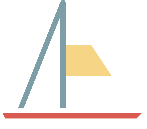 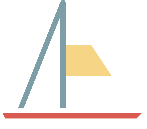 单击此处添加标题
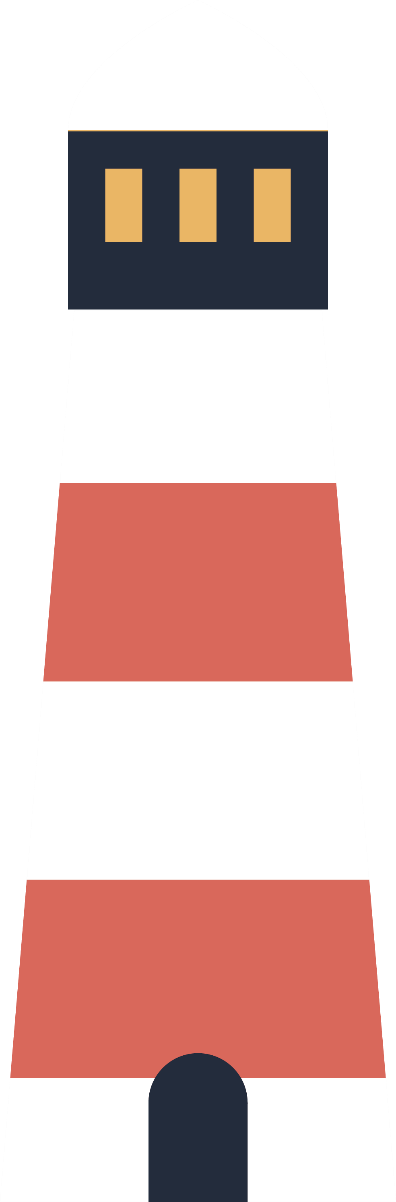 此处添加详细具体的说明和描述文字。此处添加详细具体的说明和描述文字。此处添加详细具体的说明和描述文字。
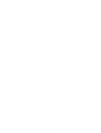 此处添加详细具体的说明和描述文字。此处添加详细具体的说明和描述文字。此处添加详细具体的说明和描述文字。
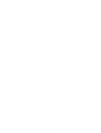 此处添加详细具体的说明和描述文字。此处添加详细具体的说明和描述文字。此处添加详细具体的说明和描述文字。
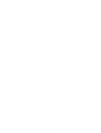 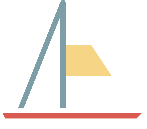 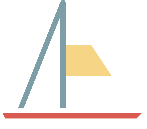 单击此处添加标题
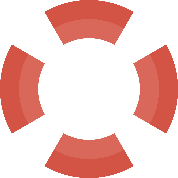 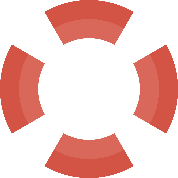 此处添加详细具体的说明和描述文字。
此处添加详细具体的说明和描述文字。
此处添加详细具体的说明和描述文字。
此处添加详细具体的说明和描述文字。
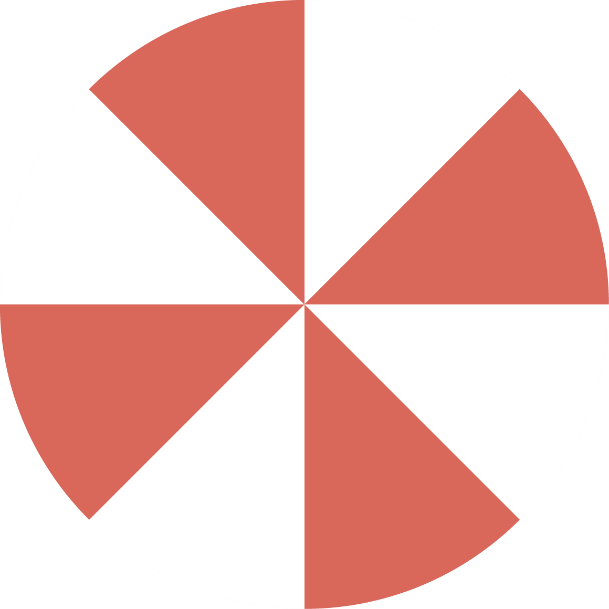 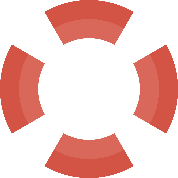 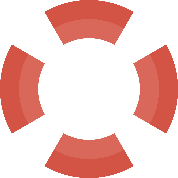 此处添加详细具体的说明和描述文字。
此处添加详细具体的说明和描述文字。
此处添加详细具体的说明和描述文字。
此处添加详细具体的说明和描述文字。
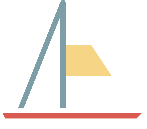 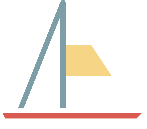 单击此处添加标题
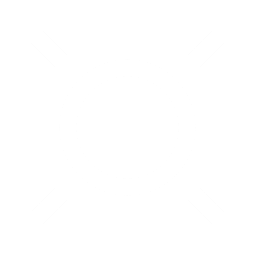 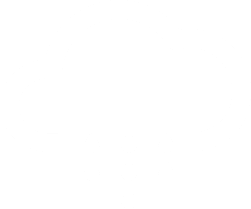 45.6%
24.2%
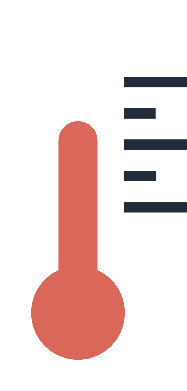 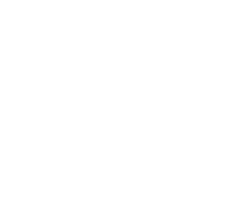 14.4%
15.8%
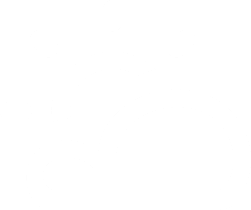 单击此处添加标题
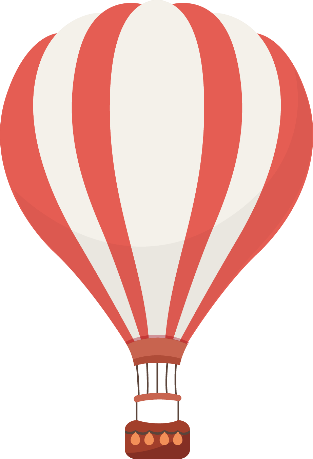 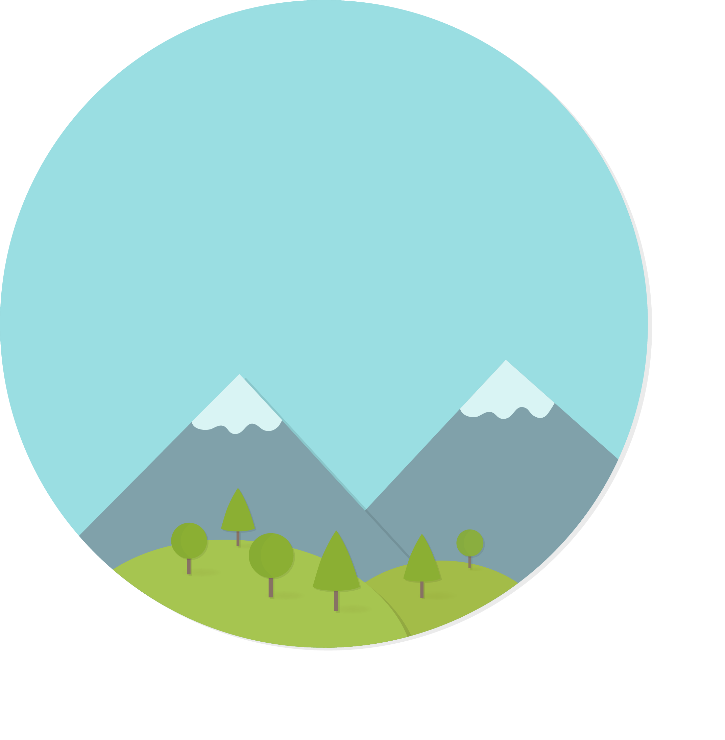 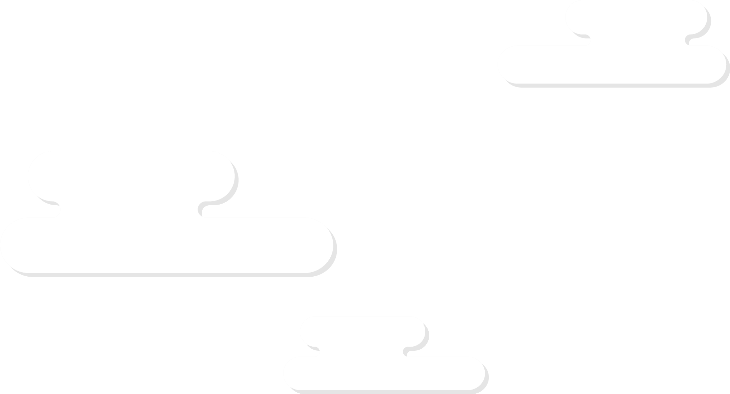 CHAPTER 04
单击此处添加标题
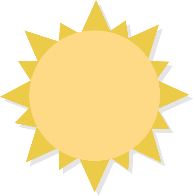 此处添加详细具体的说明和描述文字。此处添加详细具体的说明和描述文字。此处添加详细具体的说明和描述文字。此处添加详细具体的说明和描述文字。此处添加详细具体的说明和描述文字。此处添加详细具体的说明和描述文字。此处添加详细具体的说明和描述文字。此处添加详细具体的说明和描述文字。此处添加详细具体的说明和描述文字。
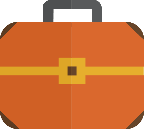 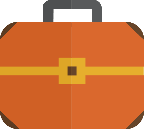 单击此处添加标题
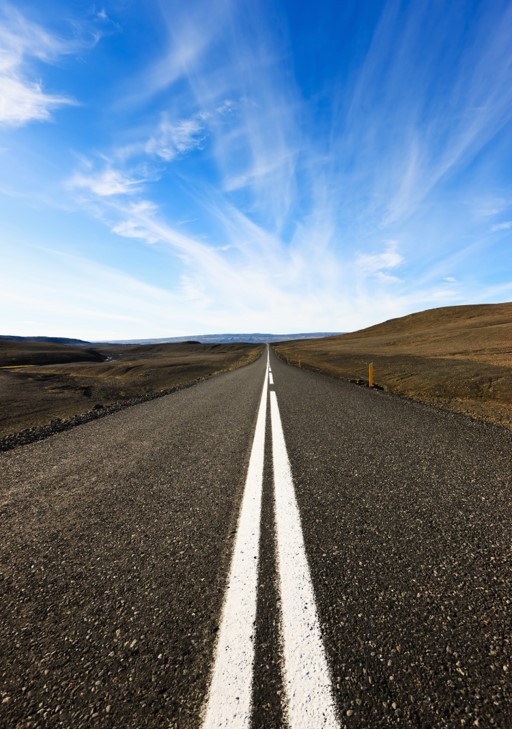 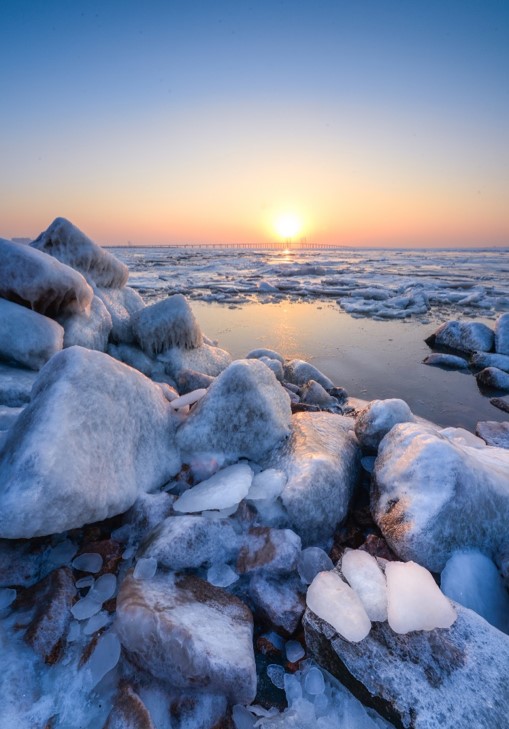 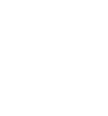 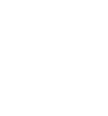 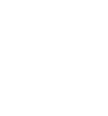 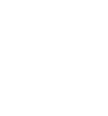 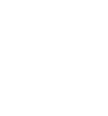 单击此处添加标题
此处添加详细具体的说明和描述文字
此处添加详细具体的说明和描述文字
单击此处添加标题
此处添加详细具体的说明和描述文字
此处添加详细具体的说明和描述文字
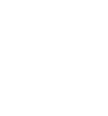 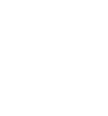 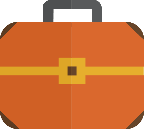 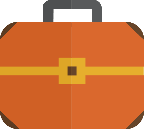 单击此处添加标题
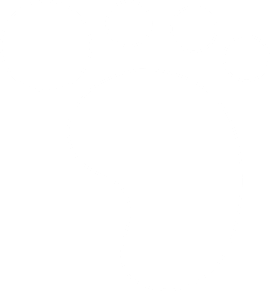 单击此处添加标题
此处添加详细具体的说明和描述文字
此处添加详细具体的说明和描述文字
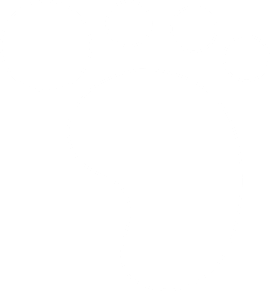 单击此处添加标题
此处添加详细具体的说明和描述文字
此处添加详细具体的说明和描述文字
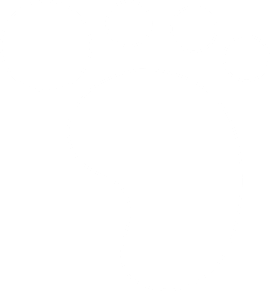 单击此处添加标题
此处添加详细具体的说明和描述文字
此处添加详细具体的说明和描述文字
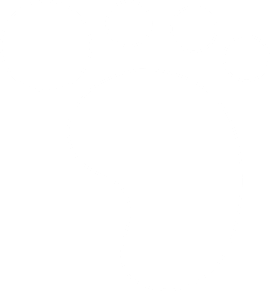 单击此处添加标题
此处添加详细具体的说明和描述文字
此处添加详细具体的说明和描述文字
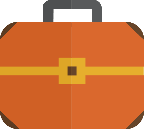 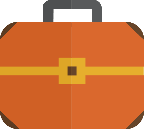 单击此处添加标题
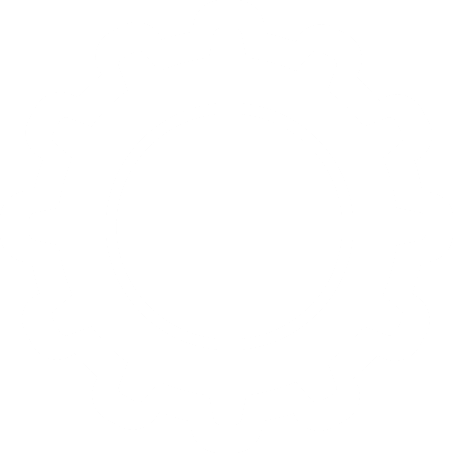 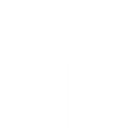 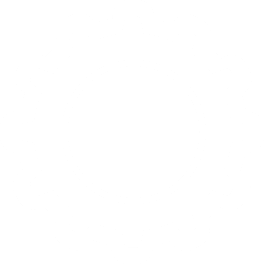 此处添加详细具体的说明和描述文字。此处添加详细具体的说明和描述文字。
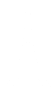 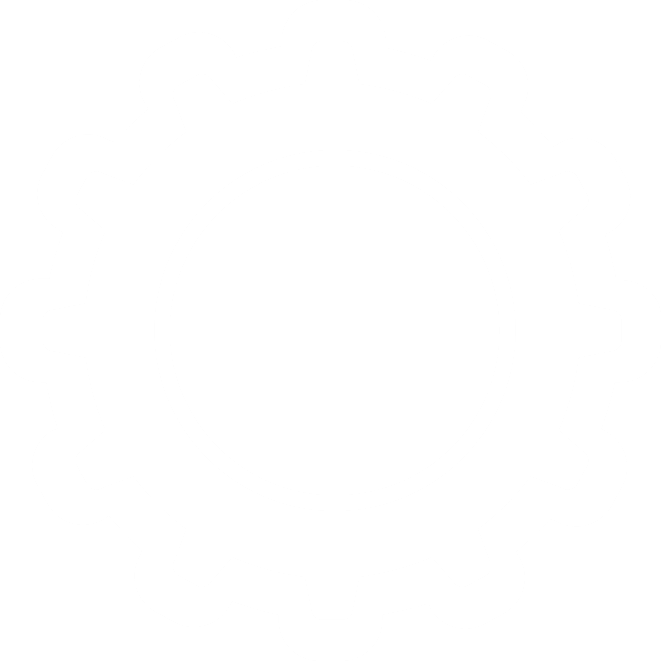 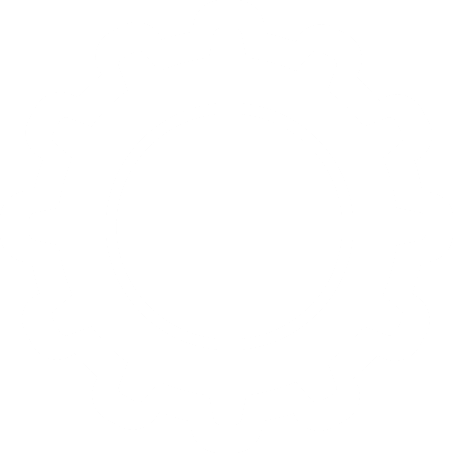 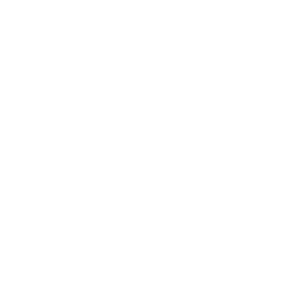 欢迎加入
广告集装箱
此处添加详细具体的说明和描述文字。此处添加详细具体的说明和描述文字。
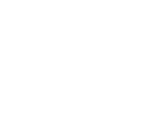 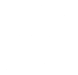 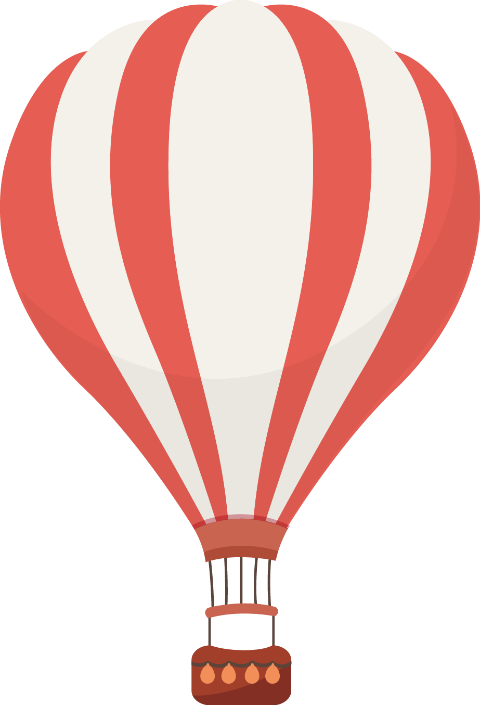 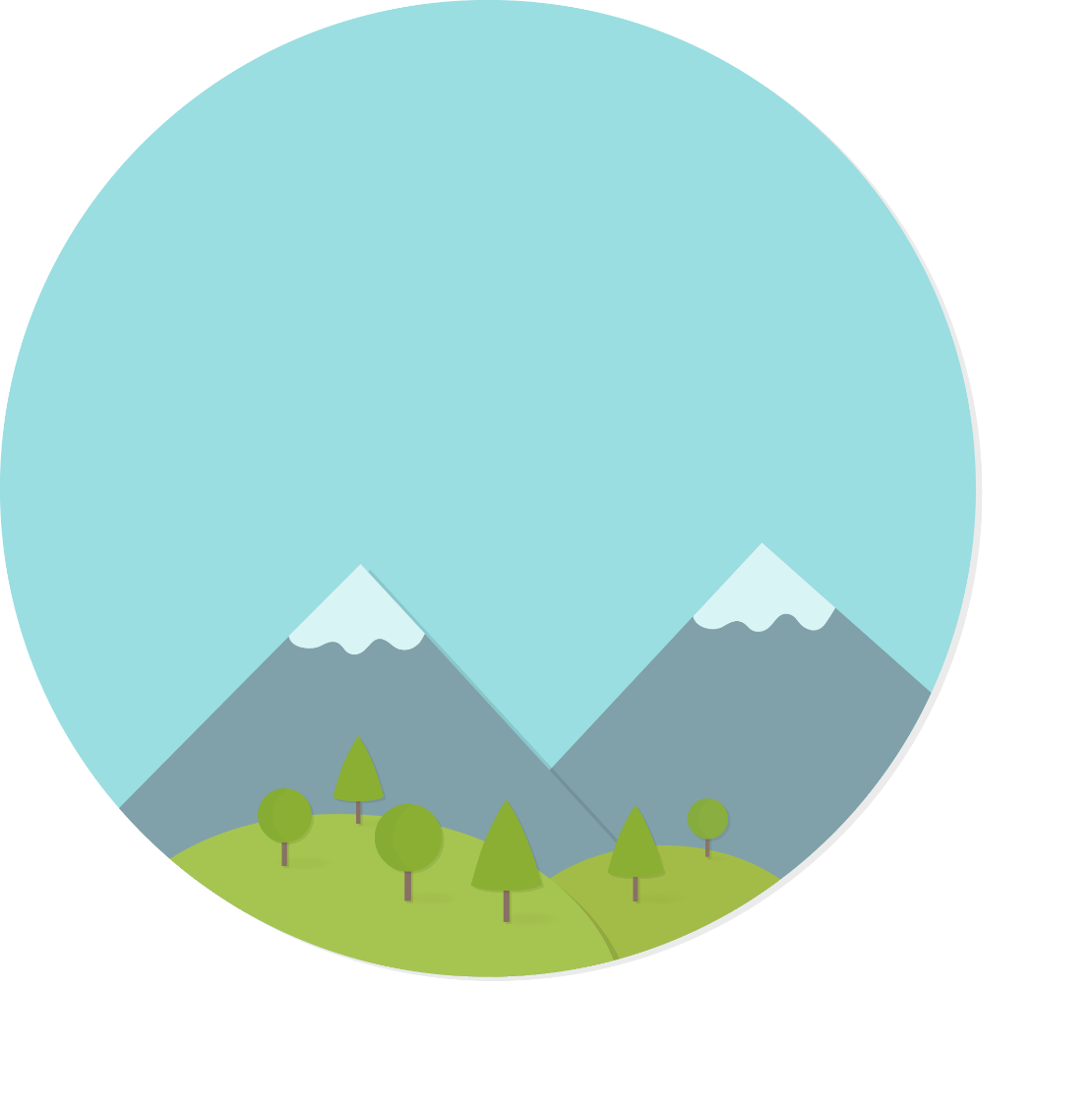 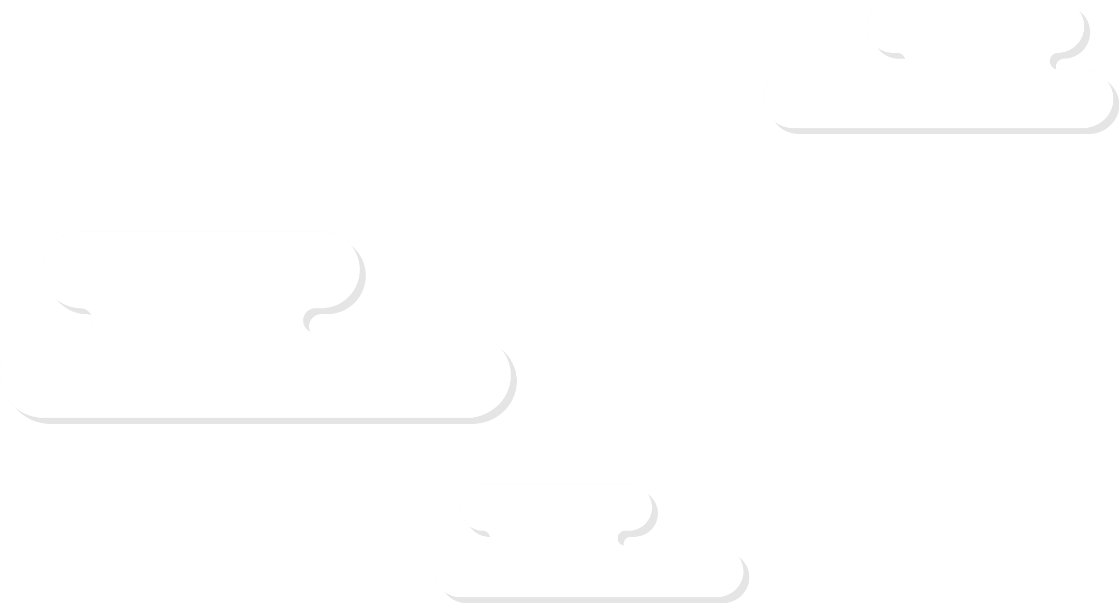 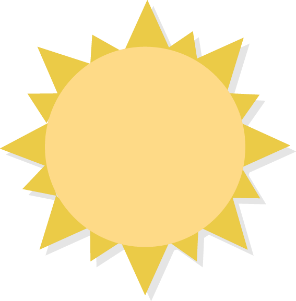 THANKS
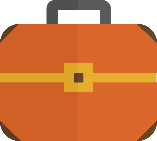 Icon整理
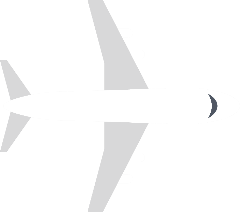 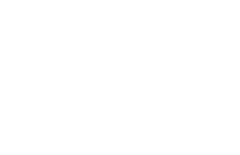 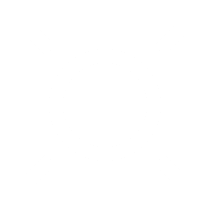 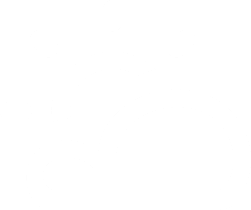 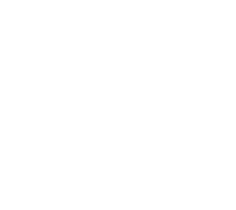 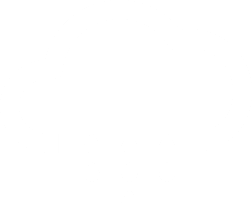 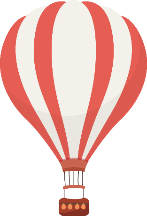 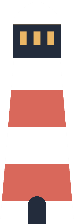 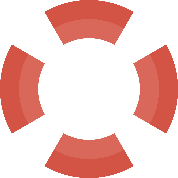 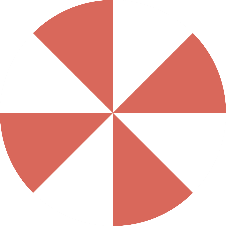 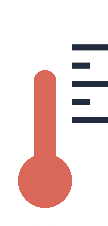 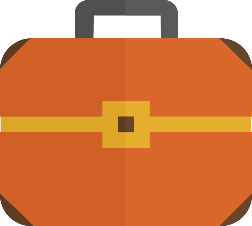 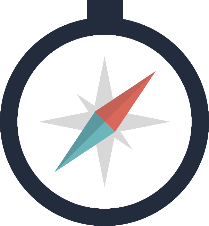 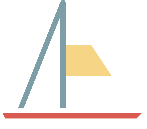 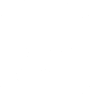 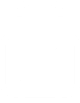 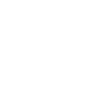 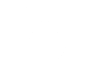 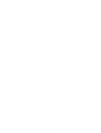 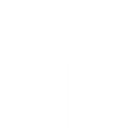 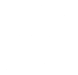 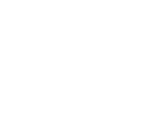 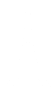 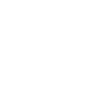 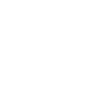 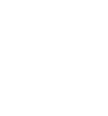 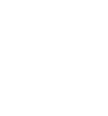